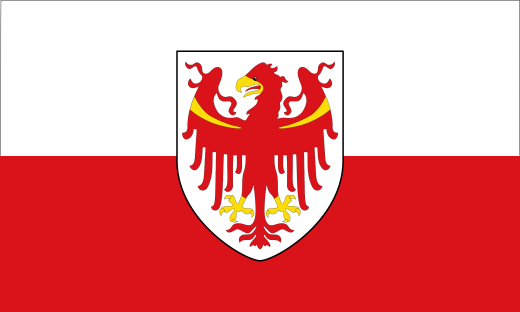 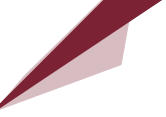 Einwanderung in Südtirol
50.333 ansässige Ausländer/-innen – 2018 (+2,6%)
+  2.315 Personen (+4,8%)
48.018 ansässige Ausländer/-innen – 2017 (+0,7)  
20,1 % sind Minderjährige 
9,5 % der Südtiroler Bevölkerung 
der gesamtstaatliche Durchschnitt 8,7%
Regionaler Durchschnitt 9,1%
Fonte: Istat
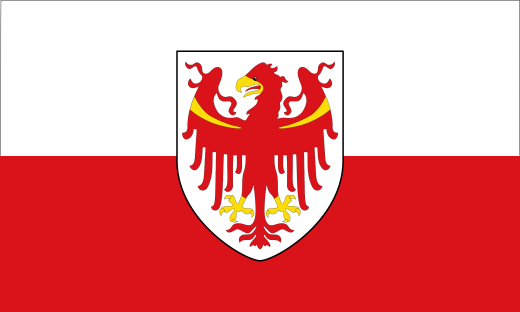 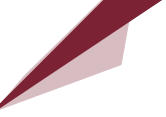 Einwanderung in Südtirol
positiver Wanderungssaldo vom Ausland 2.525 
 (3.405 Zuwanderungen / 880 Abwanderungen)

Positive Geburtenbilanz 588  
(705 Lebendgeborene / 117 Verstorbene)
Fonte: Istat
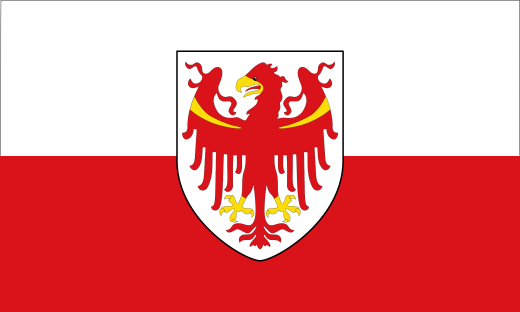 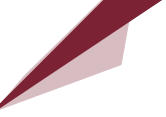 Einwanderung in Südtirol
Albanien 		 5.739	11,4%
Deutschland	              4.487	  8,9%
Pakistan 		 3.623	  7,2%
Marokko		 3.507	  7,0%
Rumänien	 	3.323	  6,6%
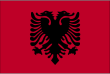 52,3% Frauen 
47,7% Männer
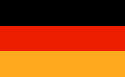 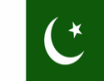 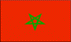 138 Nationalitäten
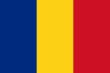 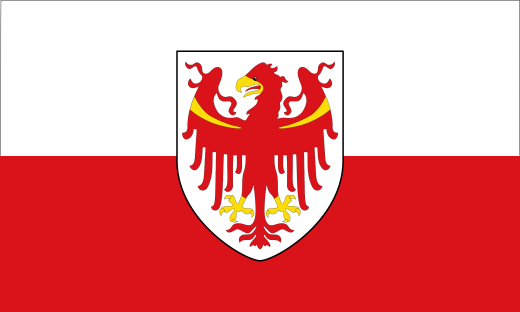 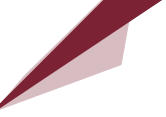 Einwanderung in Südtirol 
Gemeinden
Bozen 				15.734		14,6%
Meran 				  6.570		16,2%
Brixen 				  2.447		10,9%
Leifers				  1.6379	  	9,3%
Bruneck 				  1.621		  9,7%

Franzensfeste 			   258		  25,8%
Salurn				   798 	  20,9%
Waidbruck				     38		  19,5%
Brenner				   382		  17,1%
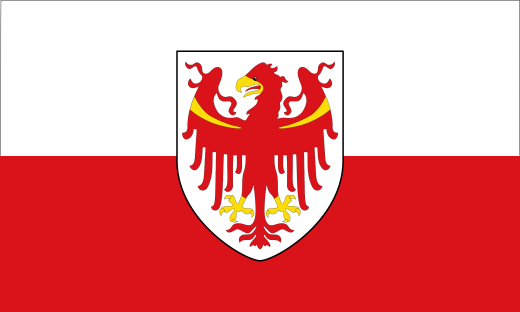 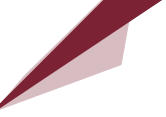 Einwanderung in Südtirol
13,3 % 
aller Neugeboren sind „Ausländer“
35.388 anwesende Nicht EU
 61,7 % mit langfristiger Aufenthaltserlaubnis
53,6 % Familie
25,1%  Asyl / Humanitäre Gründe
17,9 % Arbeit
Fonte: Istat
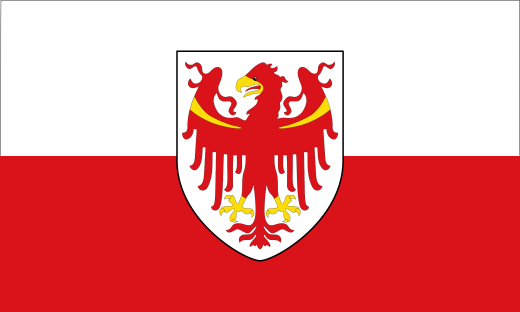 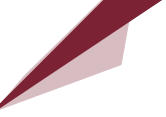 Einwanderung in Südtirol
Ein Inländer verdient im Duchschnitt 1.487
Ein Ausländer verdient im Duchschnitt 1.255
Fonte: Istat
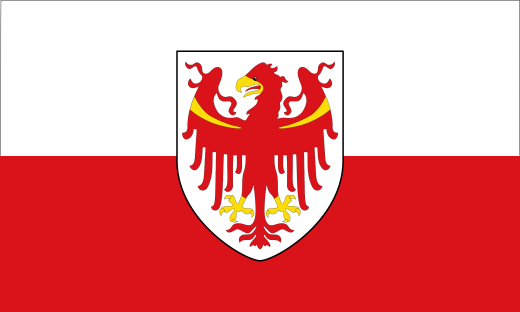 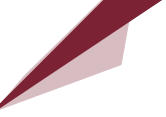 Einwanderung in Südtirol
Die Fruchtbarkeitsrate liegt bei ausländischen Frauen bei 2,4 bei inländischen Frauen bei 1,6
2.828 registrierten Firmen mit ausländischen Inhaber*in
(Albanien, Deuschland, Marokko, Österreich)
Vorwiegend im Baugewerbe, Handel und Gastgewerbe
Arbeitslosenrate 2,9 
Eu Bürger 2,3
Nicht Eu Bürgern 11,7
Fonte: Istat
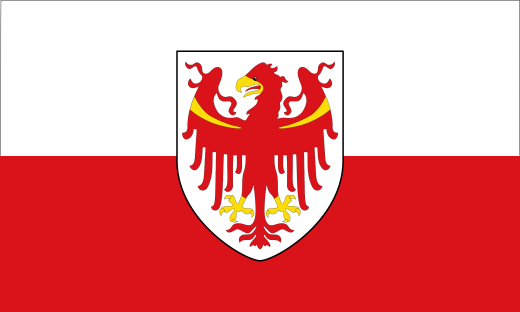 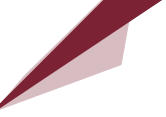 Schuljahr 2018/2019
9.814 ausländische Schüler/innen 12,%
Fonte: Astat